CORNELL NOTES FOR SCIENCE
Date:
Subject:
Keyword & Question
Main notes & Key thoughts
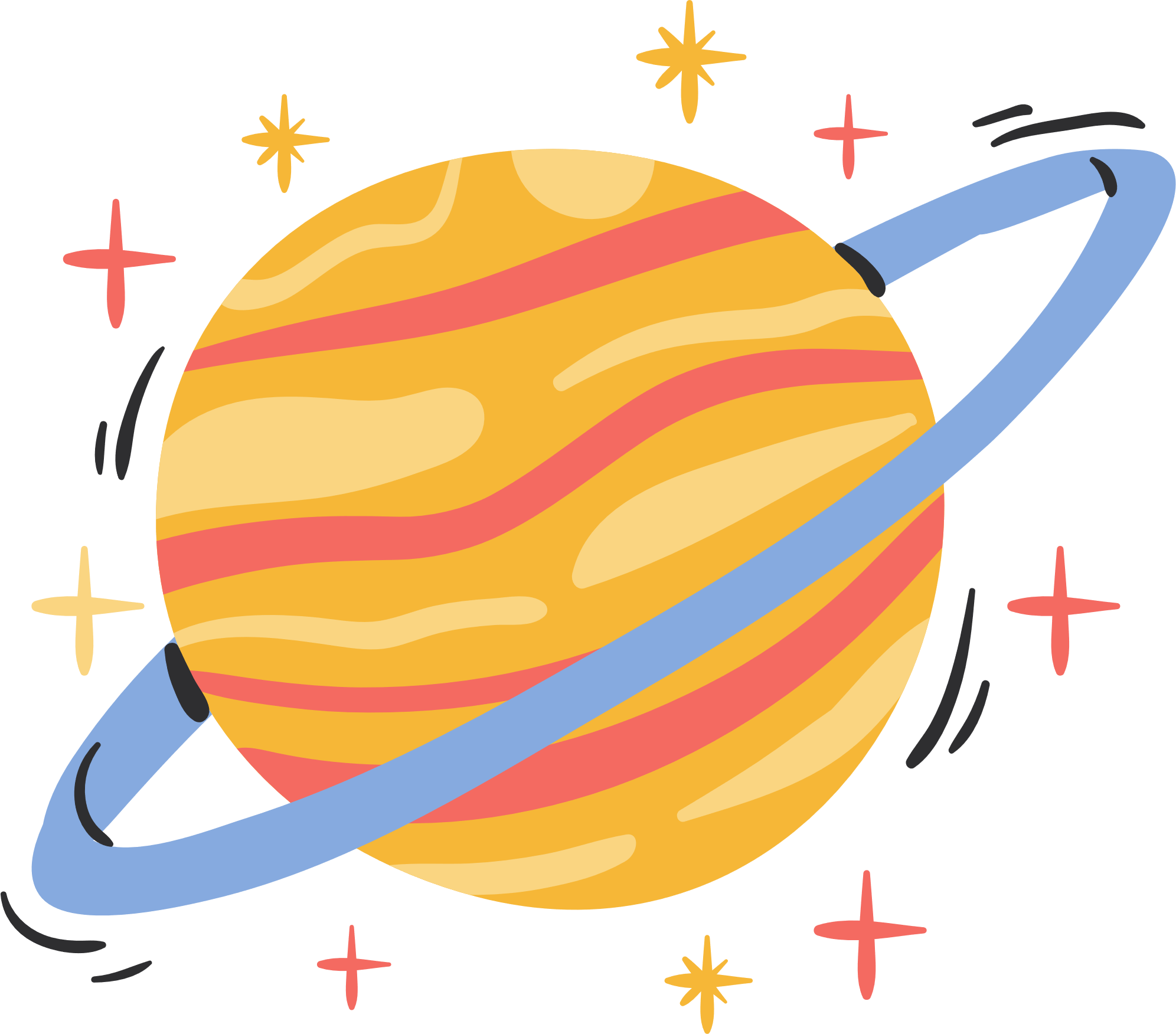 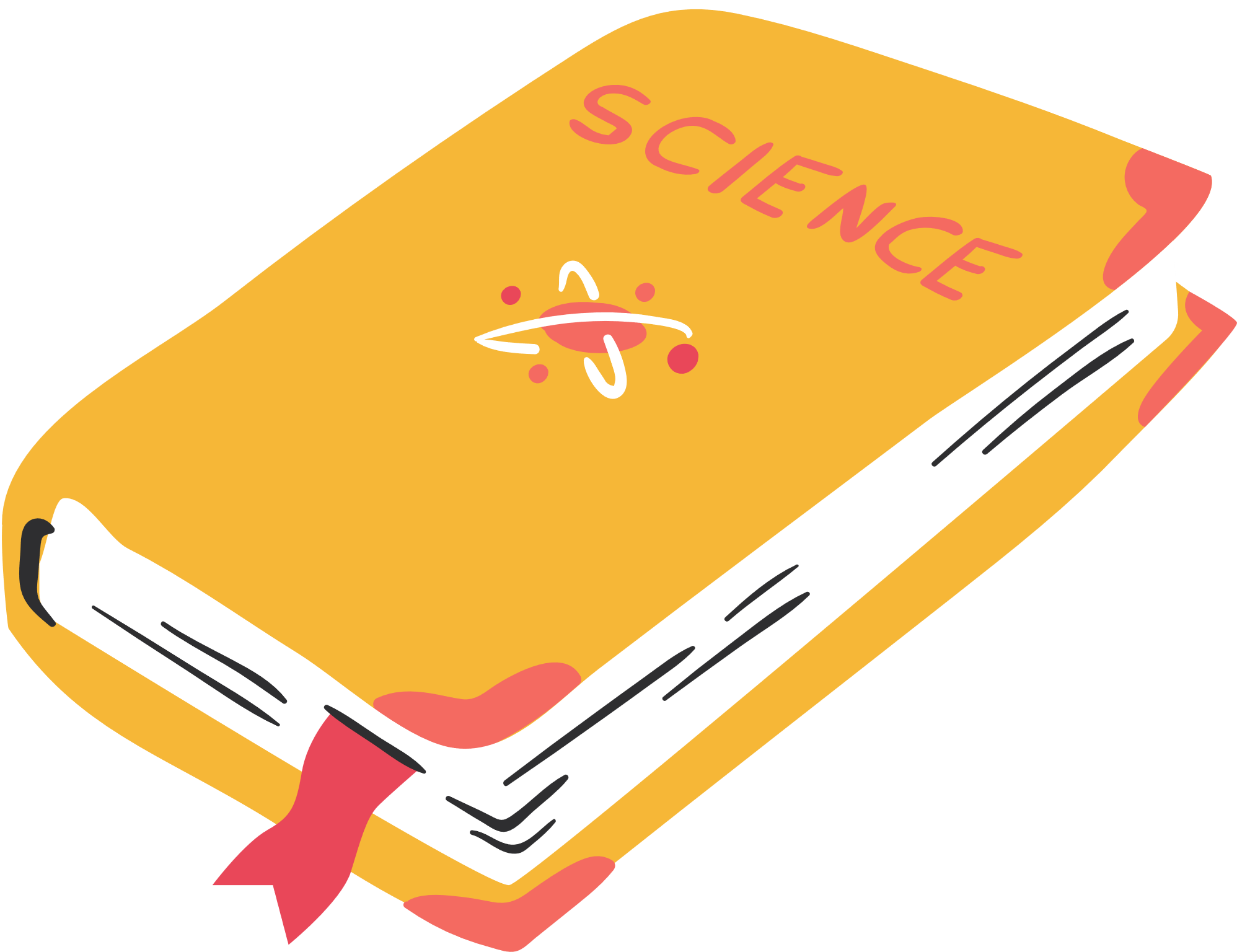 Summary
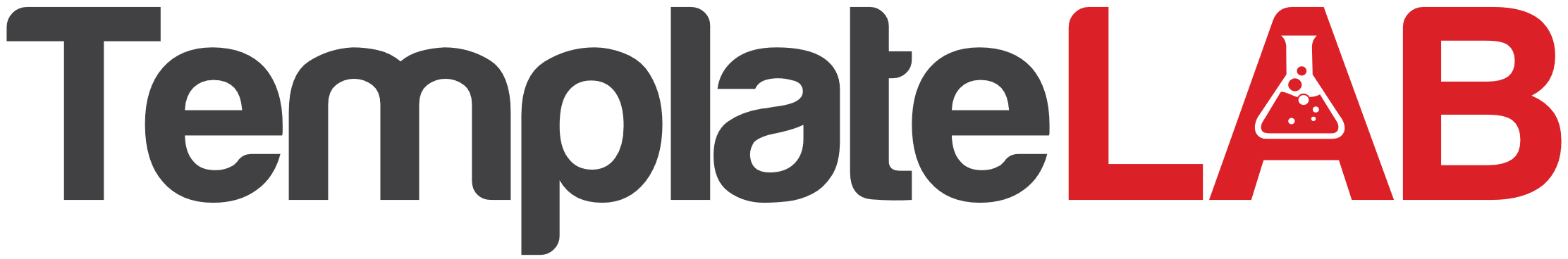